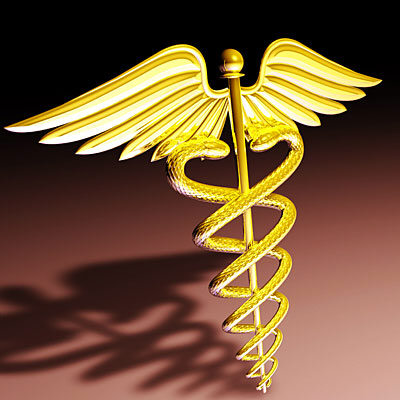 Health Careers Journey
SC AHEC Health Careers Program

Deneatrice Donald, BS, M.Ed., GCDF,CET, CFS,
Health Careers Program Coordinator
Bibliography/Source
Bibliography/Source
http://academicsuccess.interactivityfoundationwiki.wikispaces.net/Maintaining+a+Career+Notebook
A Career Notebook
Maintaining a Career Notebook
Your preparation for a career begins in highschool and during your freshman year in college. That’s when you’ll start the development of your resume. It’s also when you’ll start marking contacts you may be able to use in your job search.
[Speaker Notes: Instructor: Show example of the Career Notebook]
Important Steps
One of the important steps in your career preparation is the development of a career notebook. Your notebook should contain the following items:
Your resume
A cover letter
A collection of business cards
A spread sheet showing organizations and contacts
[Speaker Notes: Instructor: Distribute a copy of the Maintaining a Career Notebook document.]
Resume
Your notebook should contain multiple copies of your resume on good resume paper. The notebook should also contain a backup flash drive or disk with your resume. This should help you from having to redo your resume if you lose the main electronic copy.
[Speaker Notes: Instructor: Distribute a sample student resume]
Business Cards
During your college years, you will meet a number of people and receive their business cards. Whenever you go to a career fair, ask for business cards. You will also get business cards from those you meet at various campus events and when you go out at night. Go to a local business office products store and get a set of plastic sheets for storing business cards. These business cards can be very helpful as you pursue internships and permanent jobs.
[Speaker Notes: Instructor: Distribute a copy of a student business card]
Contact and Follow-up Spreadsheet
The final thing you will have in your career notebook will be a spread sheet showing information you have contacted for a potential job. This information includes:
Organization name
Contact name in the organization
Email address/ phone number for the contact
Any action you have taken with the organization (e.g. applied online, interviewed)
Follow up action – a date when you should follow up
[Speaker Notes: Instructor: Display a visual of a Contact and Followup Spreadsheet]
Conclusion
The career notebook can be one of your most important assets in your career development. Think of each entry as a “bank account” that you are accumulating to obtain a future job.